Subject: Business EnvironmentClass: B.Com 6th Semester Topic: Competition Act 2002 College- I.B (P.G) College, PanipatAffiliated to Kurukshetra University Kurukshetra
What is Competition?
It is foundation of an efficiently working market system.

It is “a situation in a market in which firms or sellers independently strive for gthe buyers’ patronage in order to achieve a particular business objective .
e.g., profits, sales or market share”

The Process of rivalry between firms striving to gain sales and make profits. Competition is not just an event, but a process.
The Competition Act, 2002
A new law called Competition Act, 2002 has been enacted to replace the extant law, MRTP Act, 1969

The new law has been amended on 10th September 2007 by the PARLIAMENT

An act to provide, keeping in view of the economic development  of the country, for the establishment of a commission to prevent practices having adverse effect on competition, to promote and sustain competition in  markets to protect the interests of consumers  and to ensure freedom of trade carried on by other participants in markets, in India, and for matters connected therewith or incidental thereto.
Objectives of Competition Act
To prevent practices having adverse effect on competition.

To promote competition in the markets.

To protect the interest of consumers.

To ensure freedom of trade in Indian markets.

To create awareness and impart training about competition issues.

To regulate the operations and activities of combinations (acquisitions, mergers and amalgamation)

To prevent abuse of dominant positions in the markets.
What practices are stopped by it?
Under this act following are restricted practice and these practices are stopped by this act.

1)Price Fixing:-  If two  or more supplier fixes the same price for supply the goods then it will be restricted practice.

2)Bid  Rigging:-  If two or more supplier exchange sensitive information of bid, then it will also be restricted practice and against competition.

3)Re- Sale Price Fixation:-  If a producer sells the goods to the distributors on the condition that he will not sell any other price which is not fixed by producer.





z
This Act is Not Applicable in :
Public Financial Institutions

Foreign Institutional Investors

Banks

Venture Capital Funds

Agreements regarding intellectual property rights such as trademarks, patents, copyrights, etc.

The Central Government may exempt any class of enterprises from the provisions of this Act in the interest of National Security or in Public Interest.
Competition Act,2002- Main Features;
Anti-Competitive Practices, (Section 3)

Abuse of Dominance (Section 4)

Mergers and Acquisitions (Section 5 & 6)

Competition Advocacy (Section 49)
Section – 3(Anti-competitive Agreements)
All agreements which have adverse effect on competition in India are declared as void.
Anti-competitive agreement may include such agreements as:

Directly or indirectly determine purchase or sale price.

Limit or control production, supply, technical development, investment, etc.

Share the market by way of allocation of geographical area or type of goods or type of Customers,

Manipulate the process of bidding.

Directly or  indirectly  results in bid rigging or collusive bidding
Examples;
Tie-in arrangement;

Exclusive Supply Agreement;

Exclusive Distribution Agreement;

Refusal to Deal;

Re-sale Price Maintenance.
Examples;
Tie-in arrangement;

Exclusive Supply Agreement;

Exclusive Distribution Agreement;

Refusal to Deal;

Re-sale Price Maintenance.
Section -4 (Abuse of Dominance Position)
DOMINANCE  means a position of strength enabling an enterprise to operate independently of competitive pressure and to appreciably affect the relevant market, competition and consumers.

Abuse of dominant position:

No enterprise or group shall abuse its dominant position.

2) There shall be an abuse of dominant position {under sub-section(1), if an enterprise or a group}.;
       a) directly or indirectly, imposes unfair or discriminaory-

                (i) condition in purchase or sale of goods or service; or
               (ii)price in purchase or sale (including  predatory price ) of goods or            service.
(b) Limits or restricts-

                (i) production of goods or provision of services or market therefore; or
                (ii) technical or scientifuc development relating to goods or services to the prejudice  of consumers; or

(c) indulges in practice or practices resulting in denial of market access ; or

(d) makes conclusion of contracts subject to acceptance by other parties of supplementary obligations which, by their nature or according to commercial usage, have no connection with the subject of such contracts; or

(e) uses its dominant position in one relevant market to enter  into, or protect, other relevant  market.
Section- 5 (Regulation of Combinations)
COMBINATION  DEFINITION-


Broadly, combination under the competition Act means acquisition of control, shares, voting rights or assets, acquisition of control by a person over an enterprise where such person has direct or indirect control over another enterprise engaged in competing businesses, and mergers and amalgamations between or amongst enterprises when the combining parties exceed the thresholds set in the Act. The thresholds are specified in the Act in terms of assets or turnover in India and outside India.
Types of Combinations
Horizontal Combinations
Vertical 
Combinations
Conglomerate
Combinations
Types of Combination
Horizontal Combinations:- These are those that are between rivals and are most likely to cause appreciable adverse effect on competition.
e..g., Associated cement company with Damodar cement.


Vertical Combinations:- These are those that are between enterprises that are at different stages of the production chain and are less likely to cause appreciable adverse effect on competition.
E.g.,Timer Warner Incorporated and turner Corporation.
Conglomerate Combination
These are those that are between enterprises not in the same line of business or in the same relevant market and are least likely to cause appreciable adverse effect on competition.



E,g., Walt  Disney  Company  and  American  broadcasting  company.
Difference between;
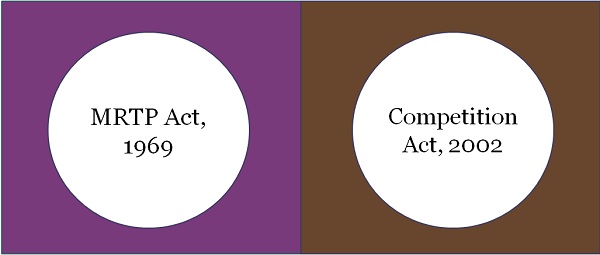 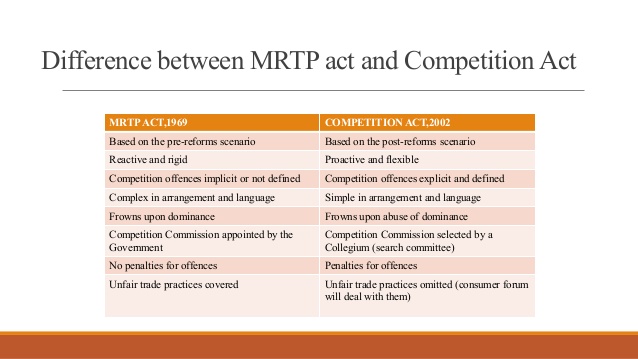 THANK YOU


BY : PROF. RITU